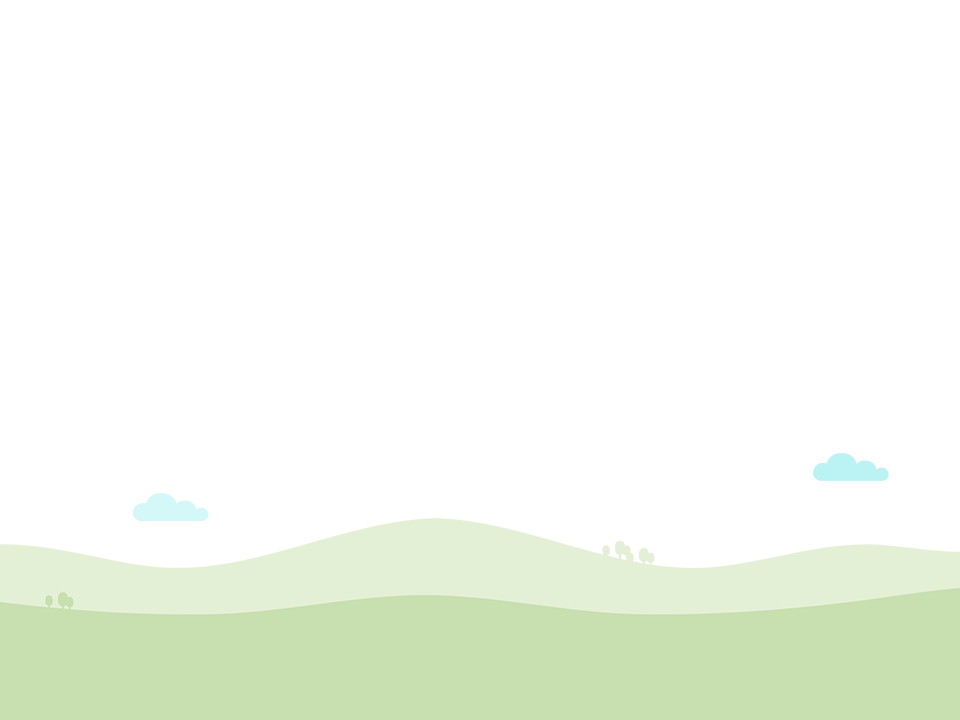 活動一
簡介T-標準+
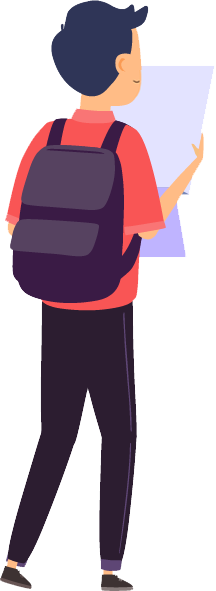 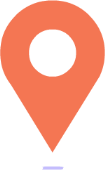 1
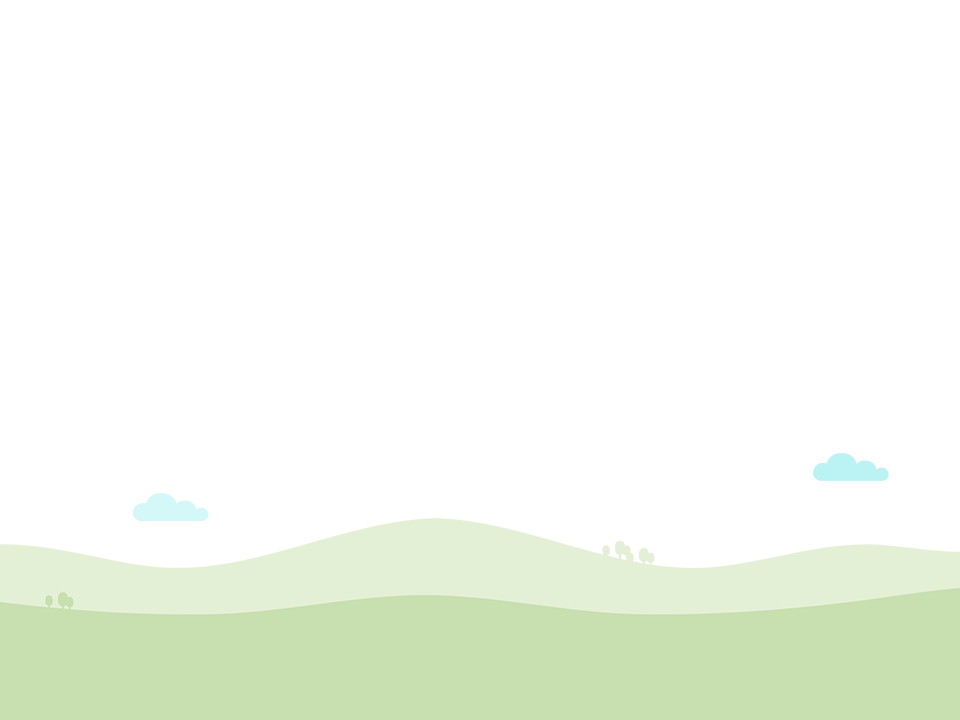 觀看短片
第一章 引言
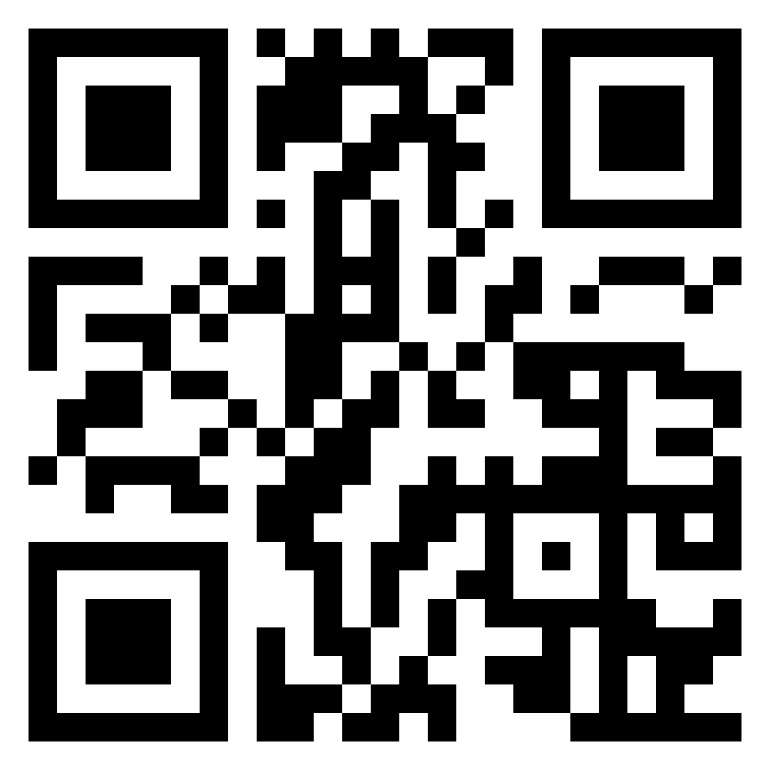 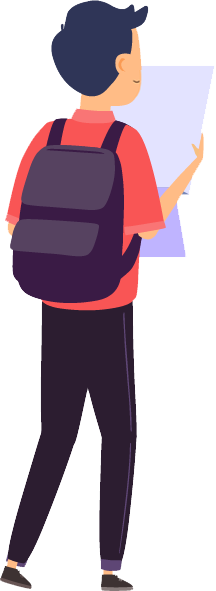 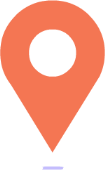 2
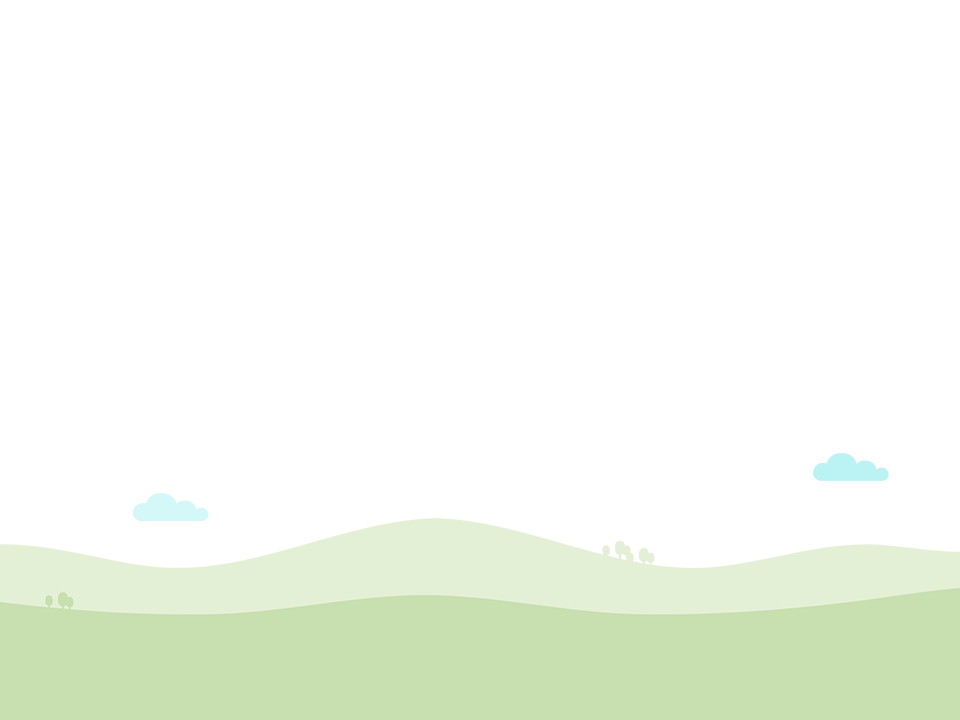 觀看短片
第二章 發展背景
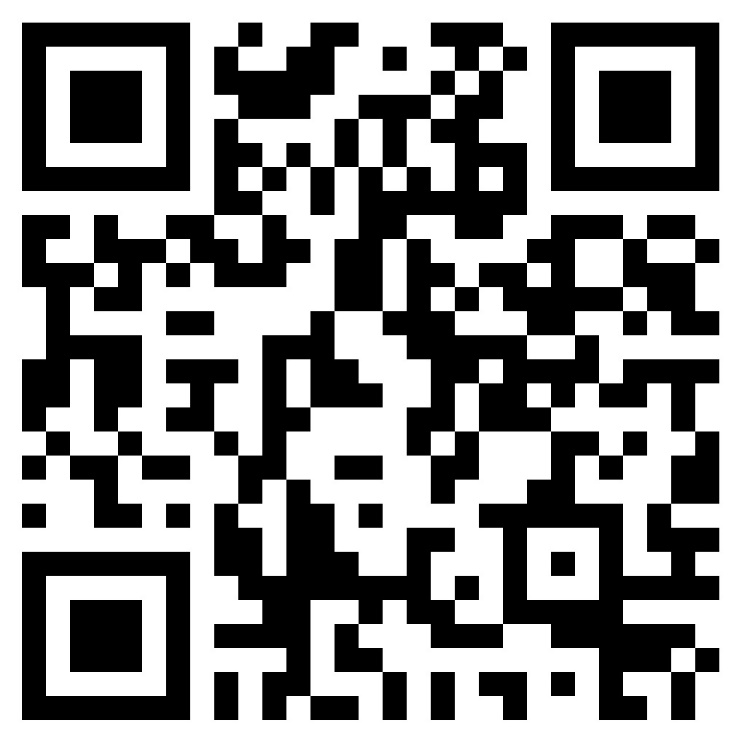 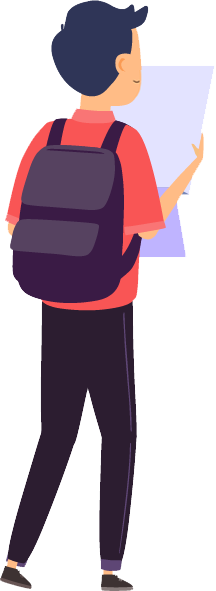 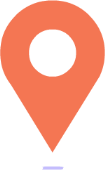 3
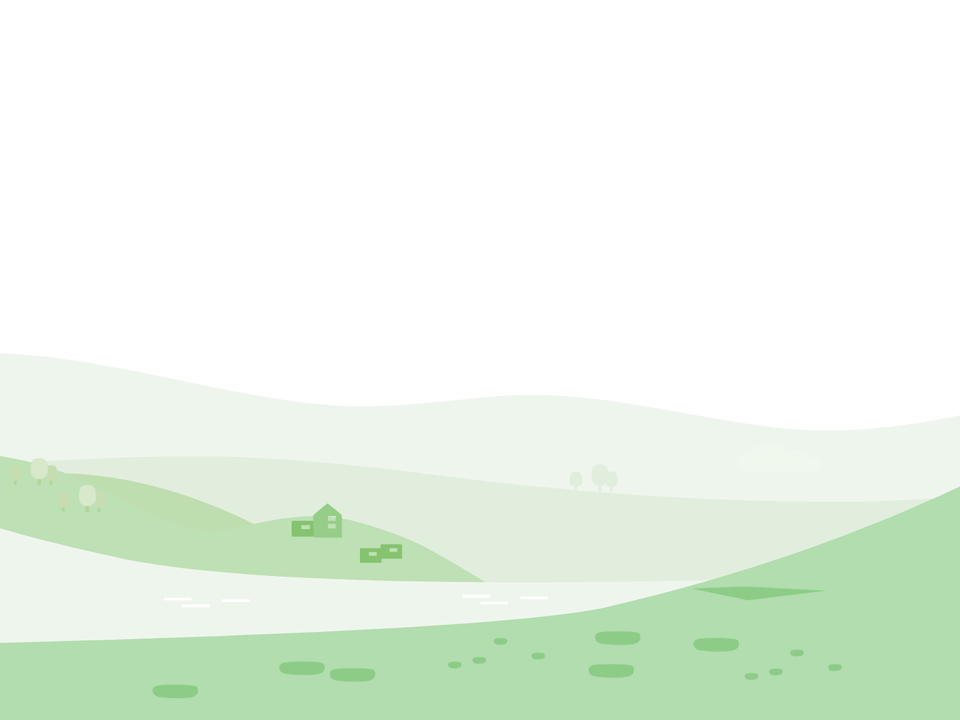 觀看短片
第三章 我是誰？
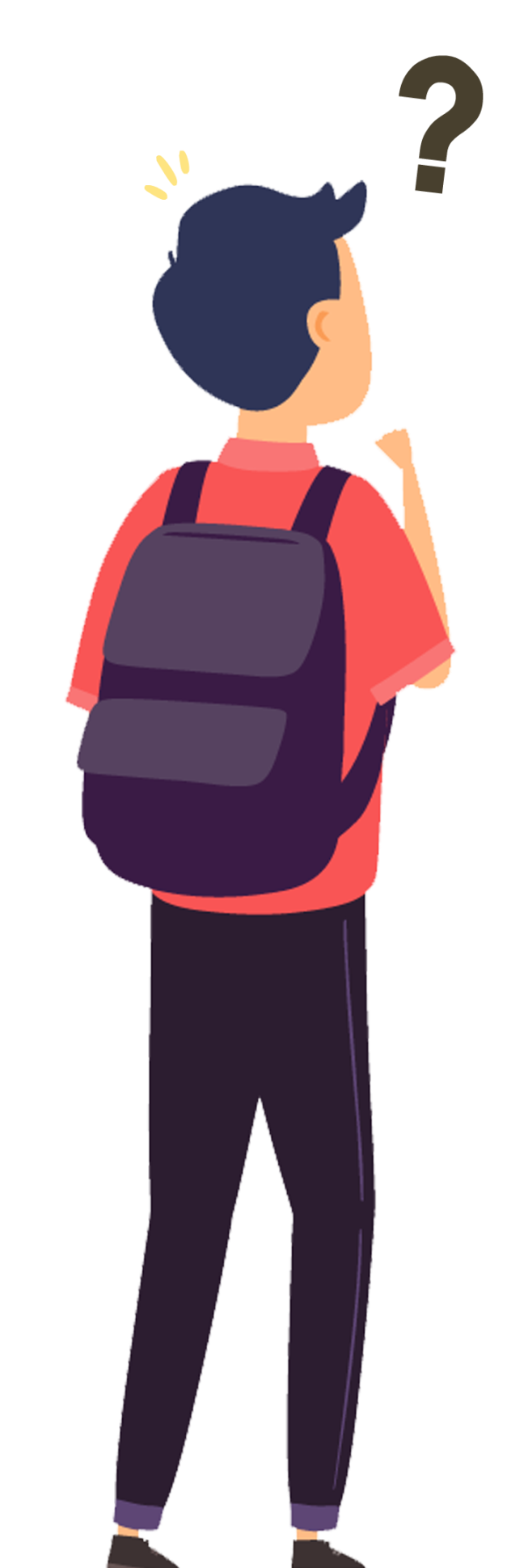 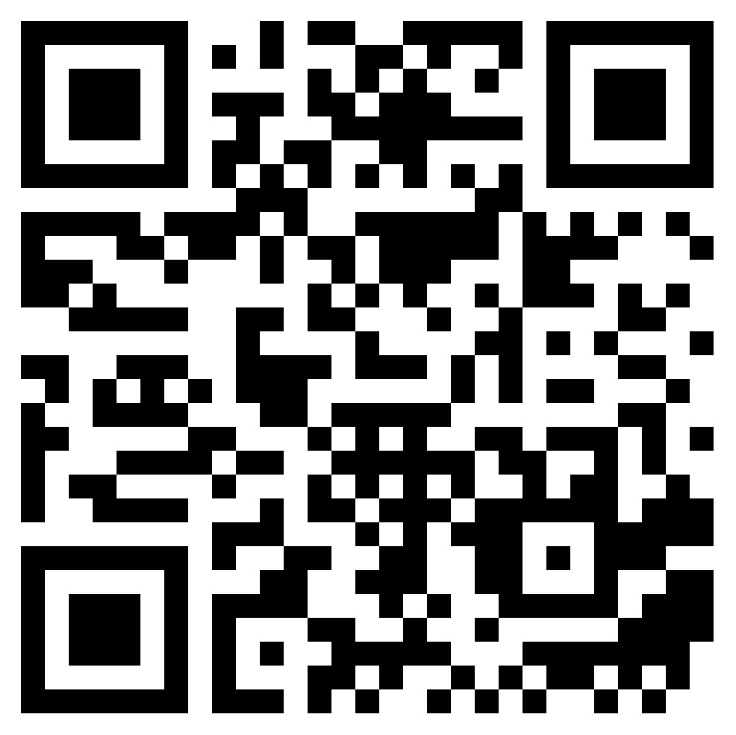 4
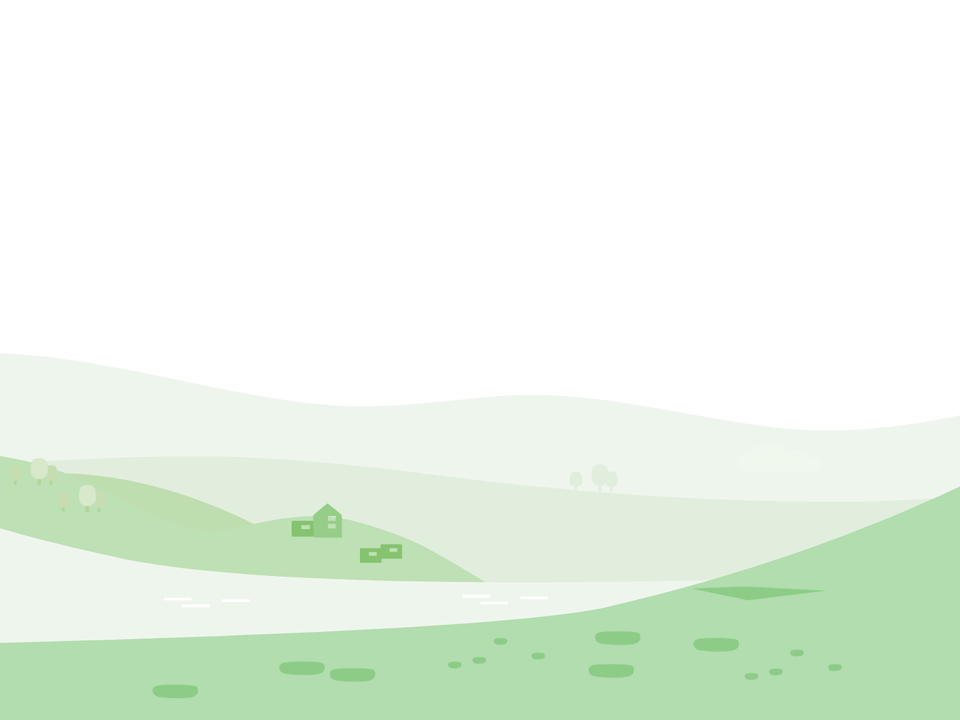 觀看短片
第四章 我往哪裡去？
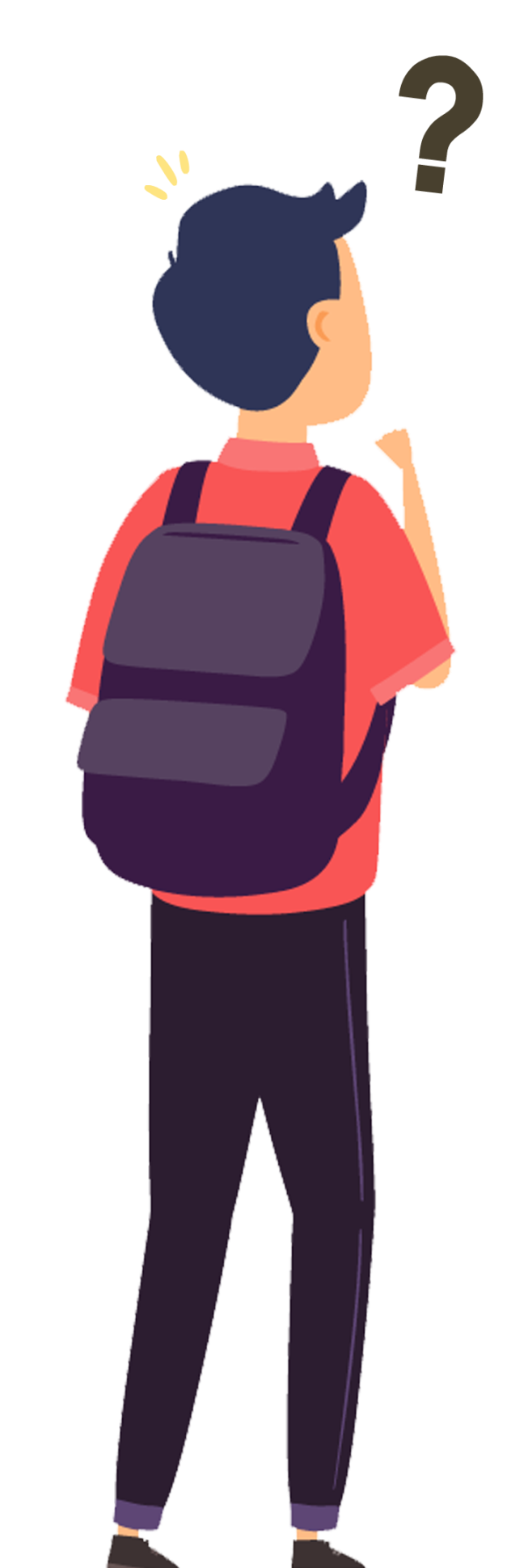 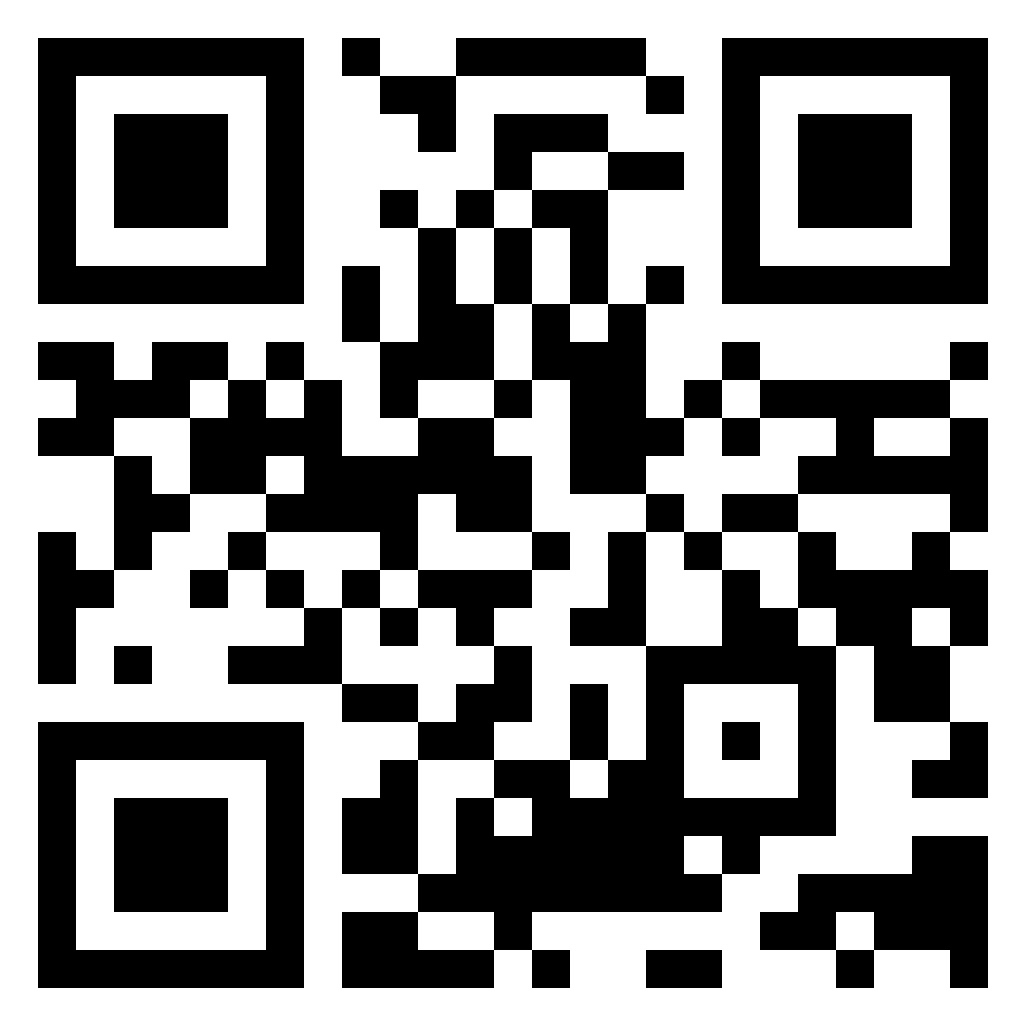 5
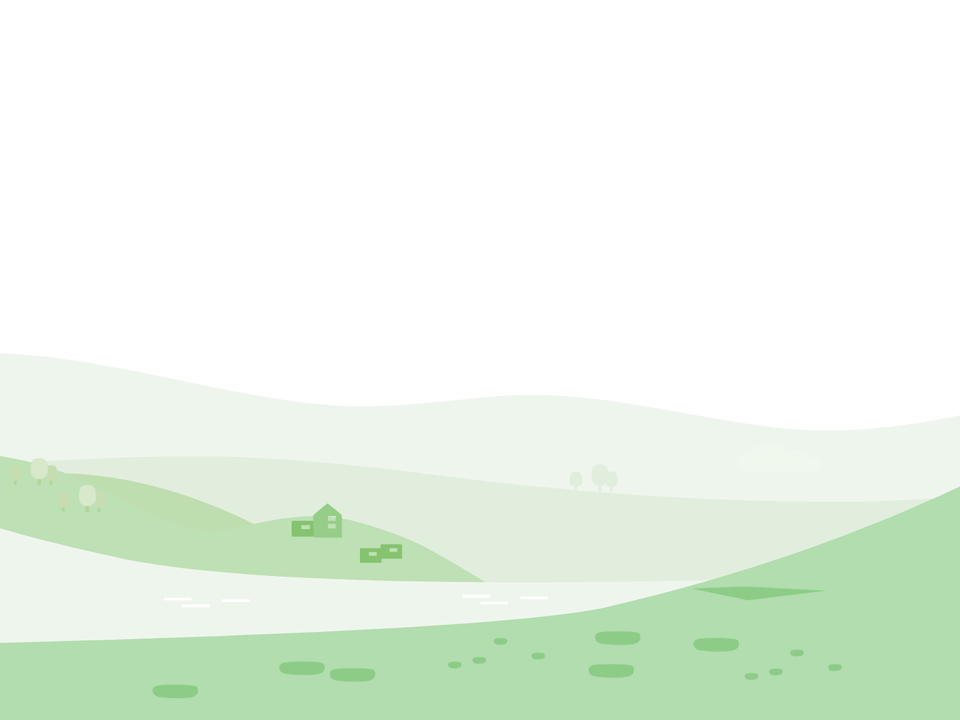 觀看短片
第五章 我在哪裡？
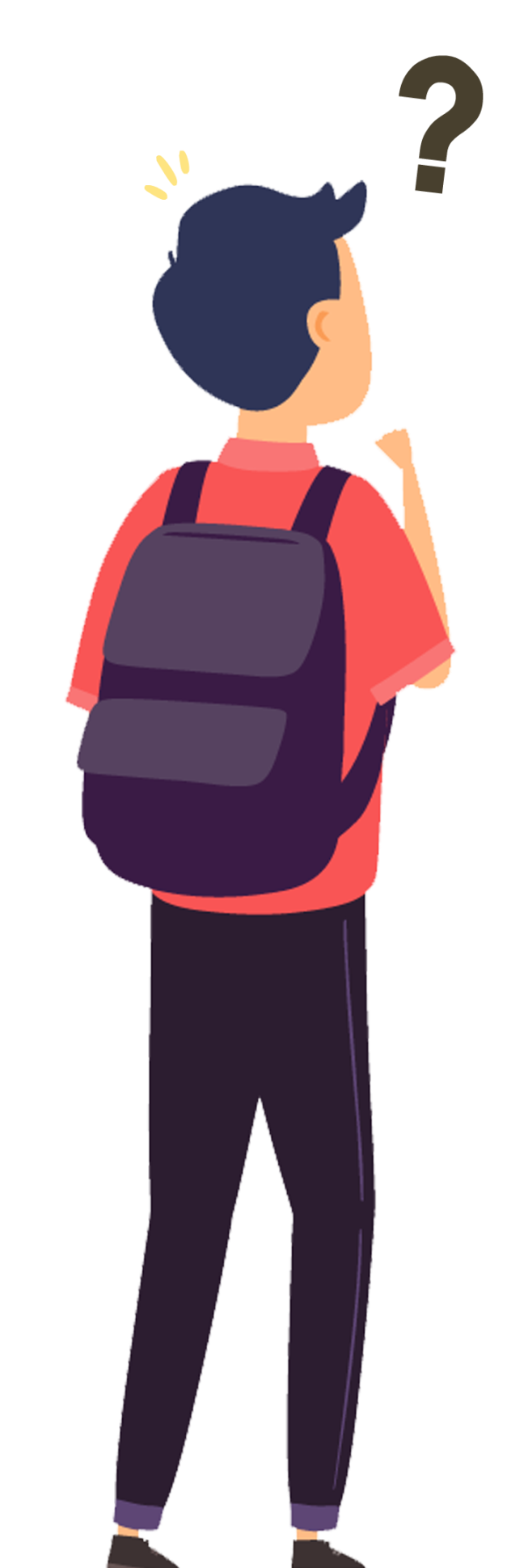 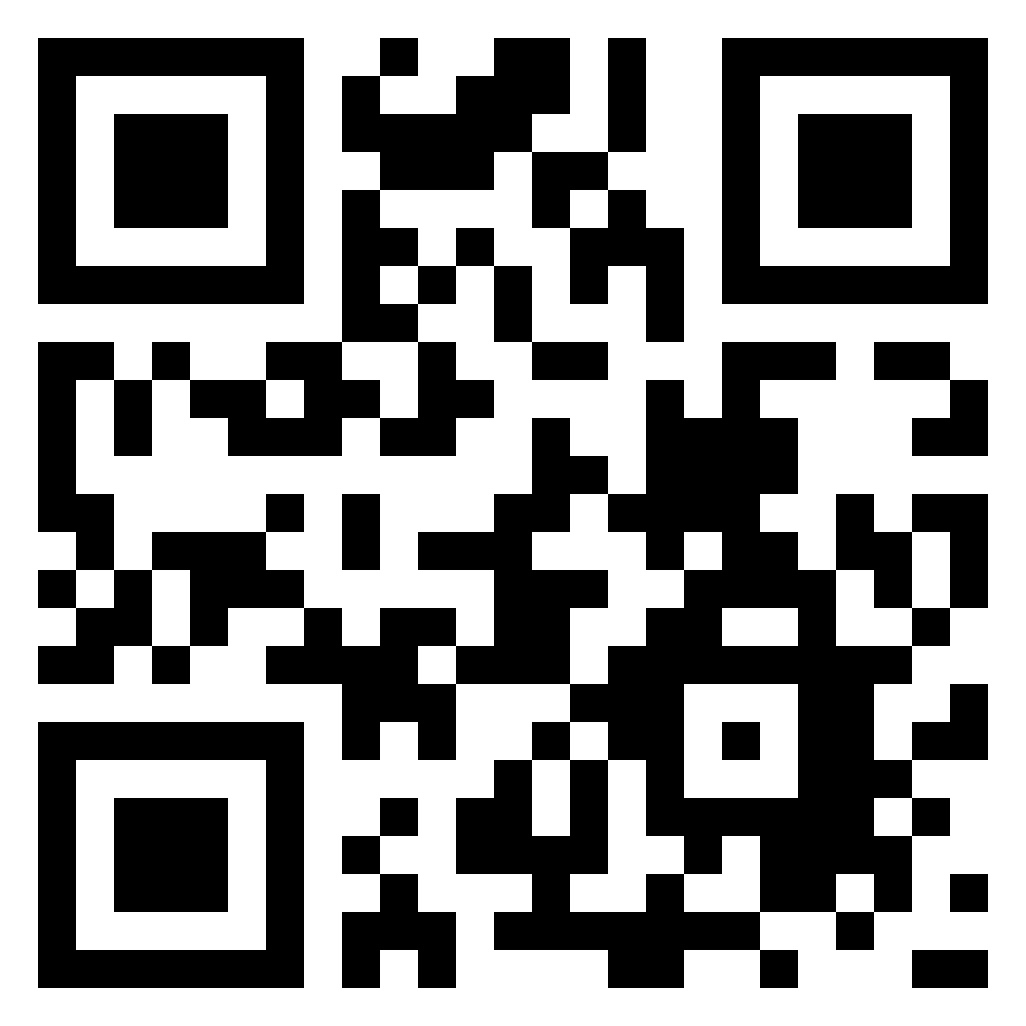 6
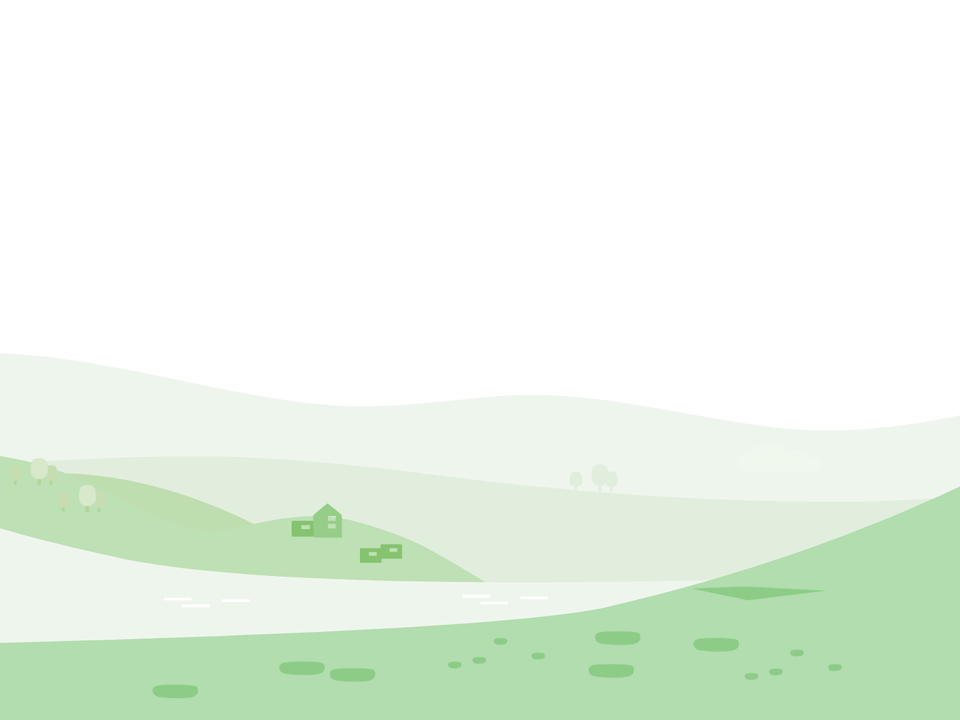 觀看短片
第六章　結語
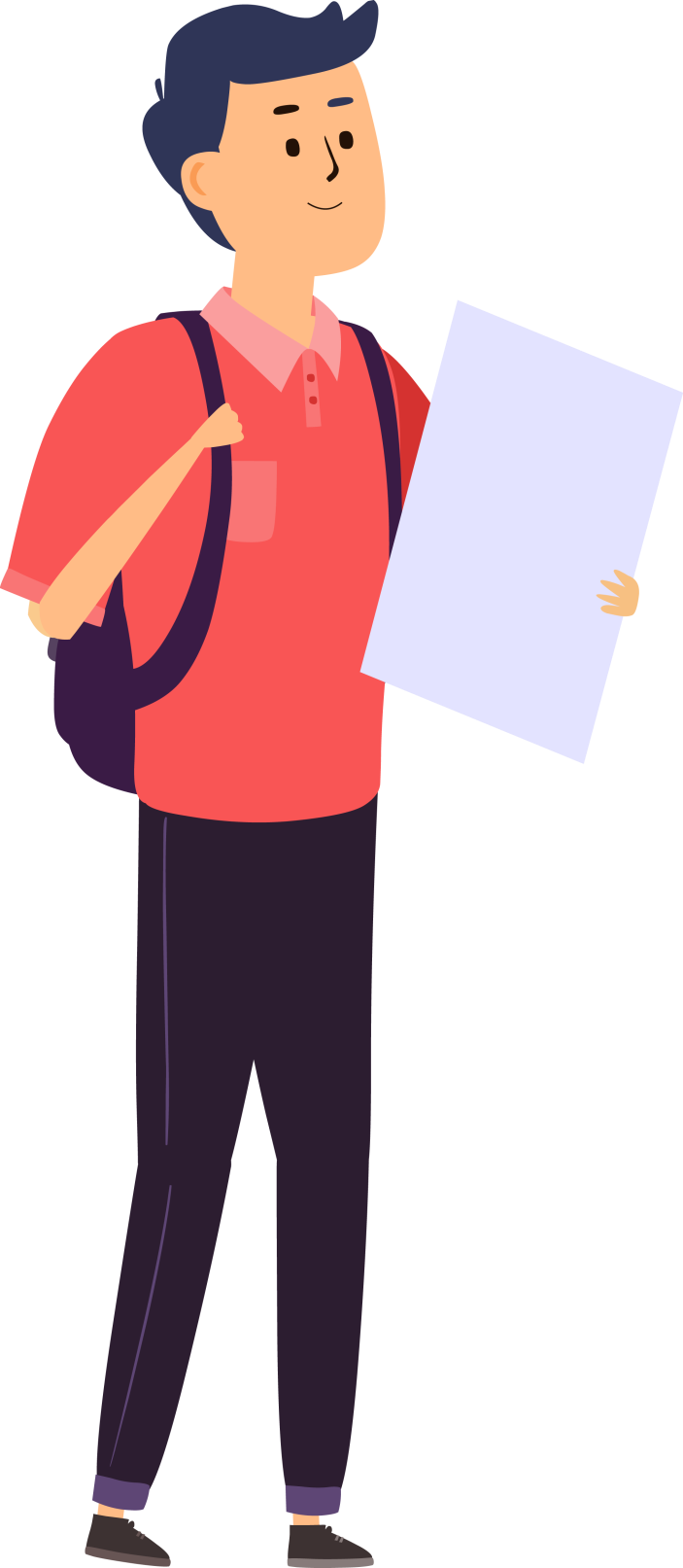 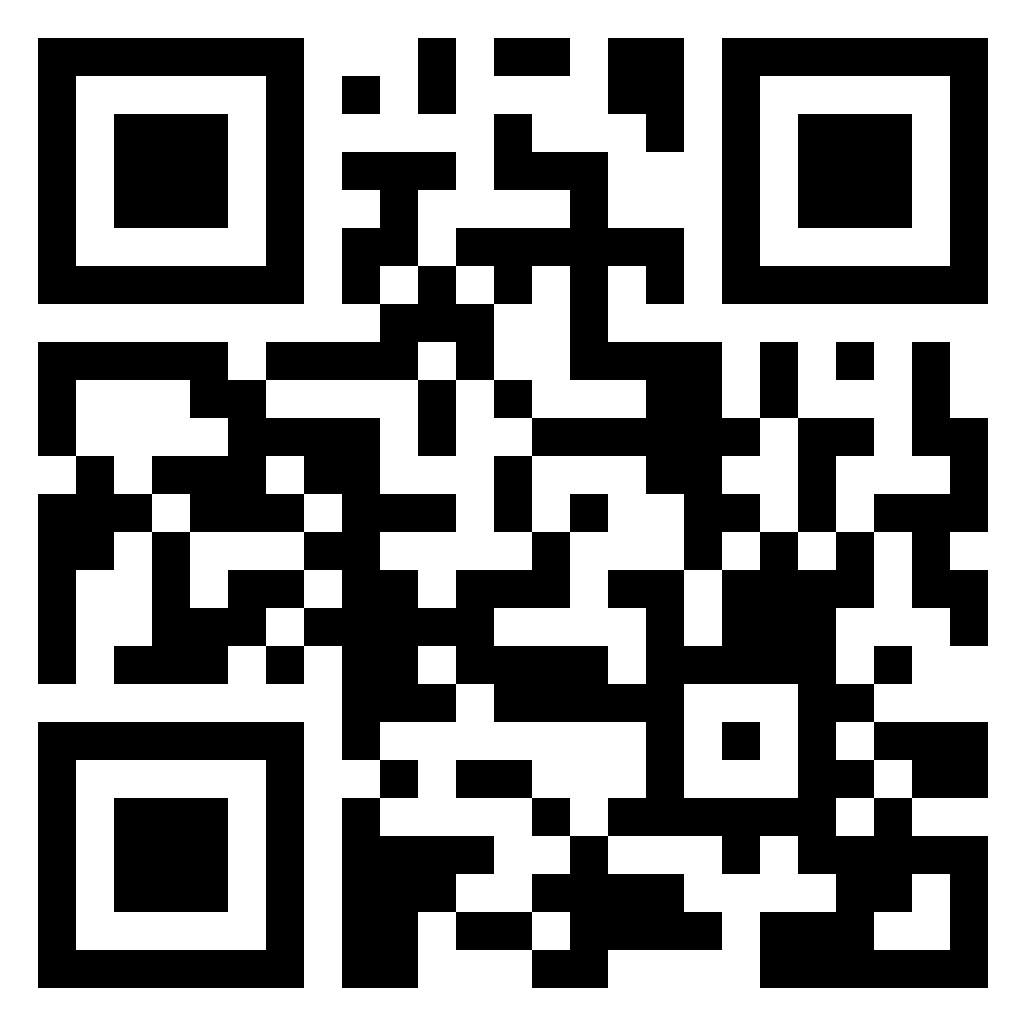 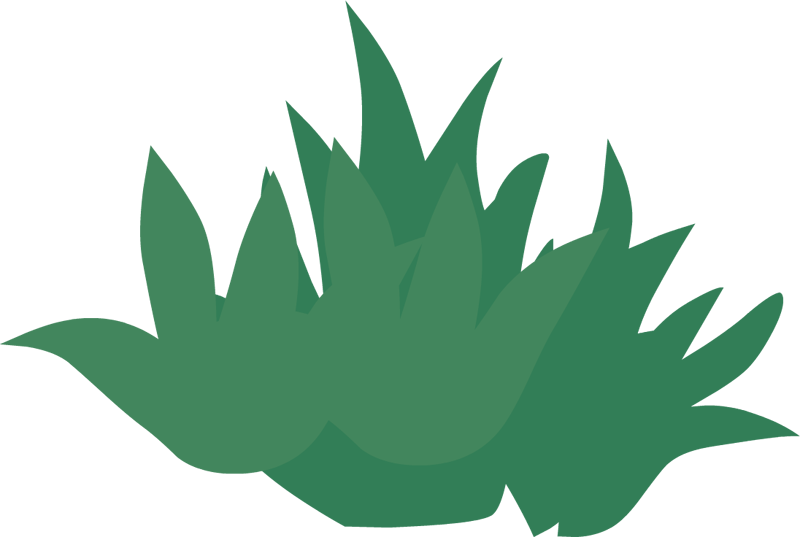 7
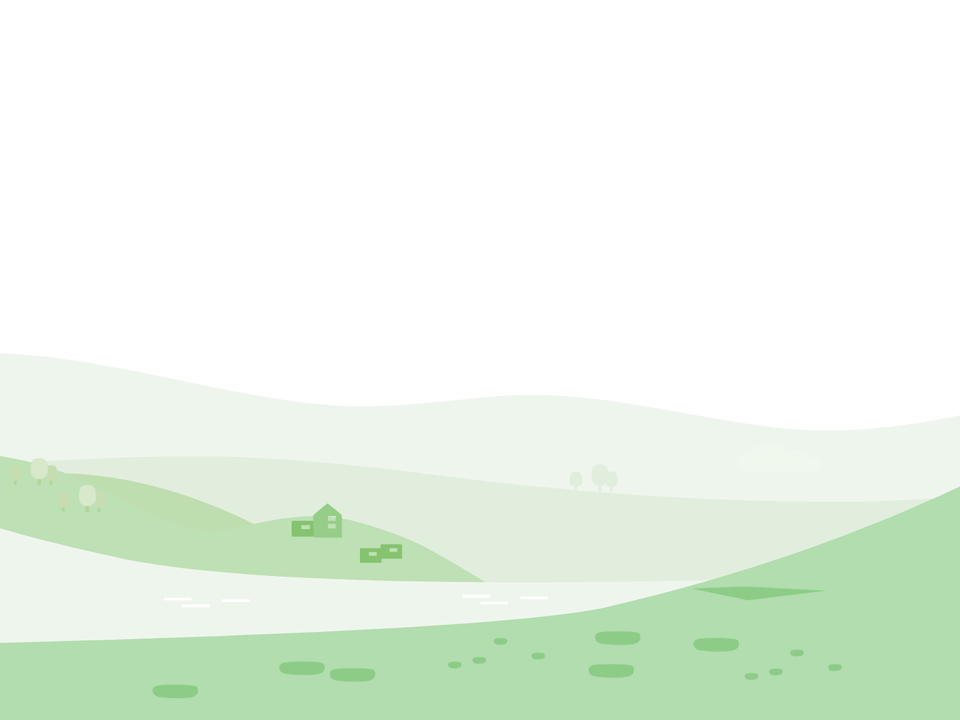 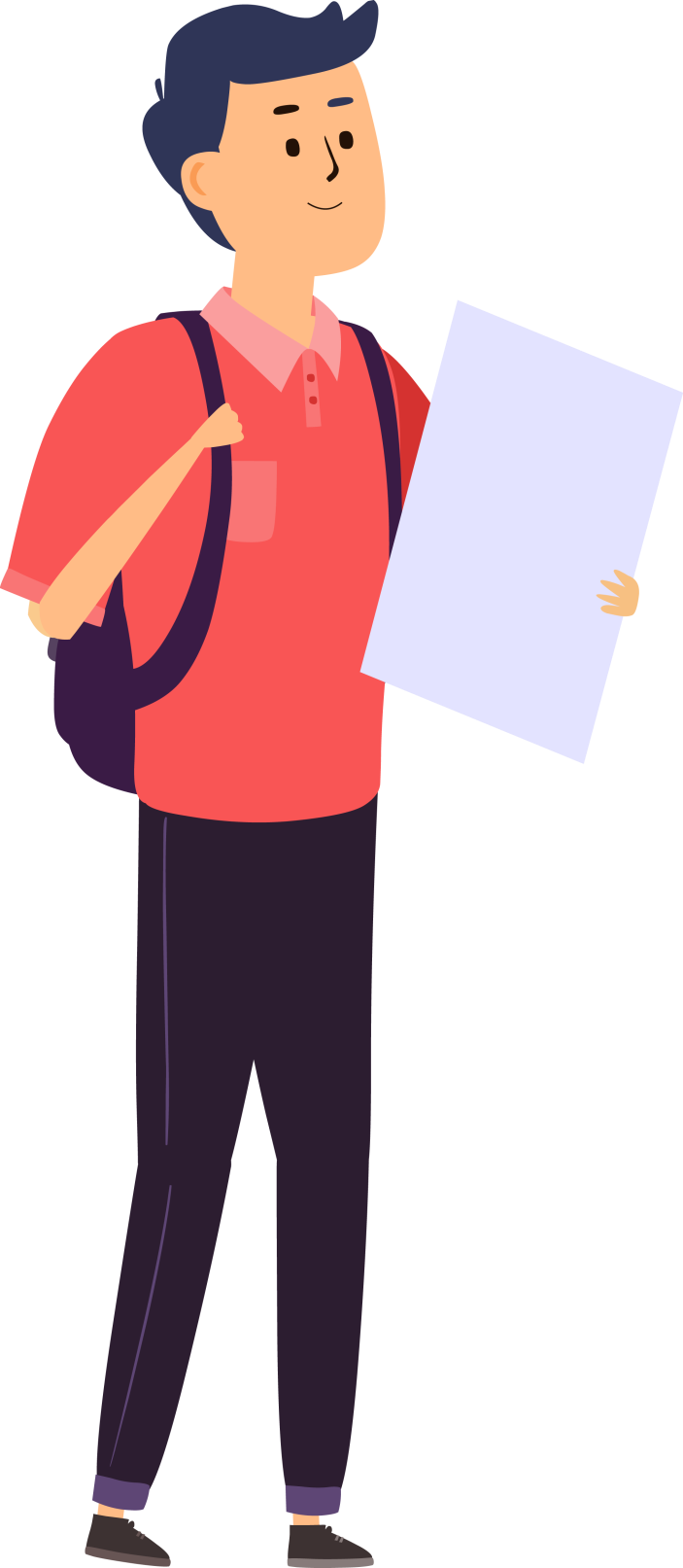 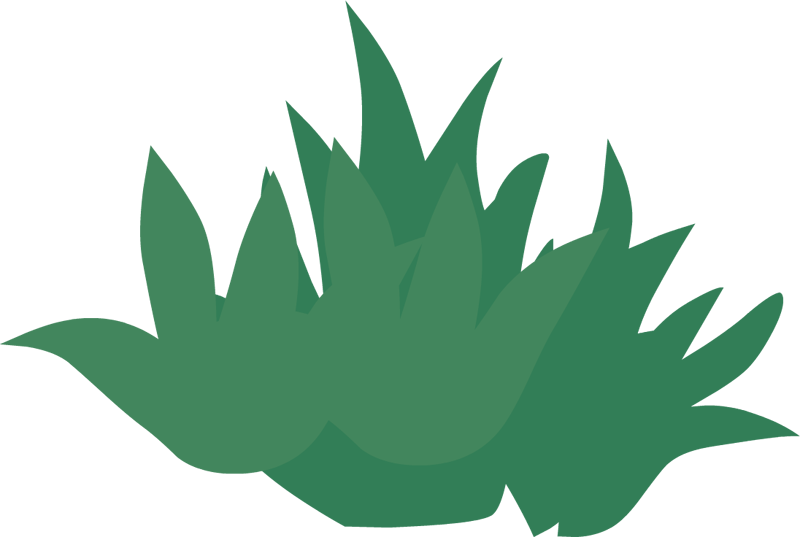 8